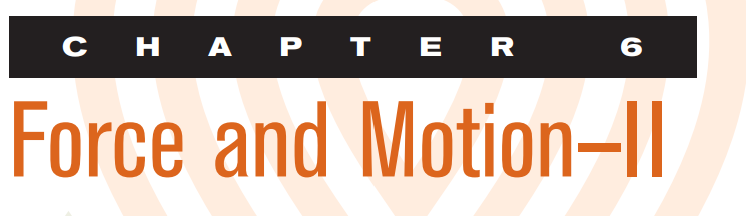 FUNDAMENTALS  OF  PHYSICS( 10th  edition )- HALLIDAY & RESNICK
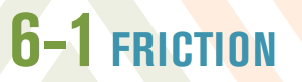 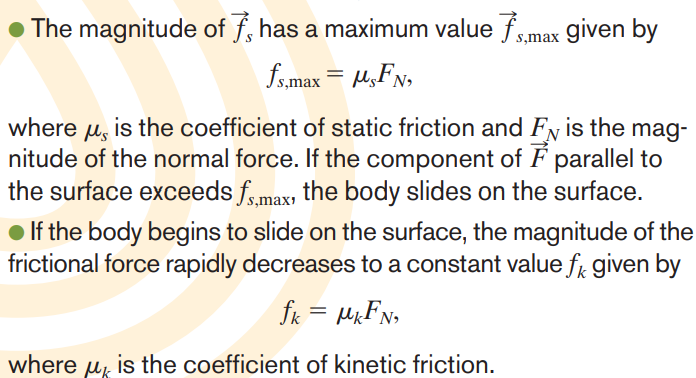 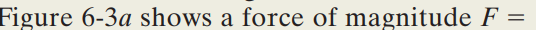 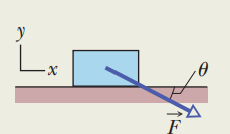 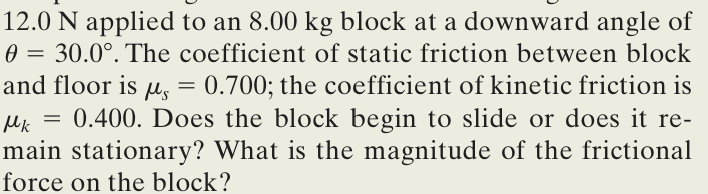 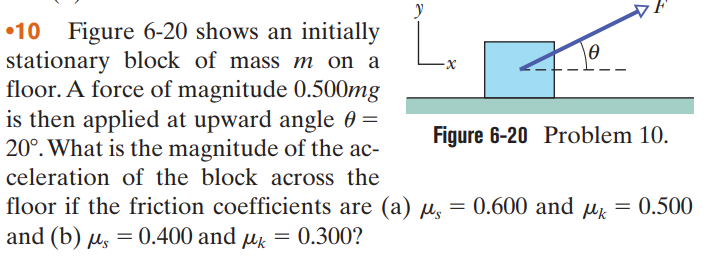 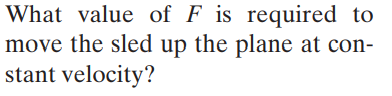 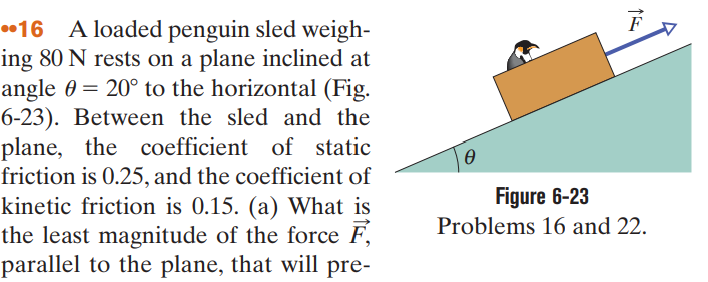 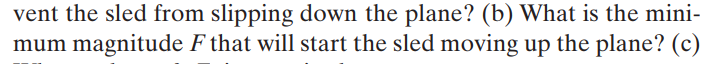 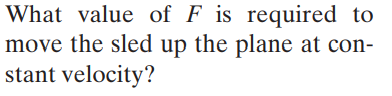 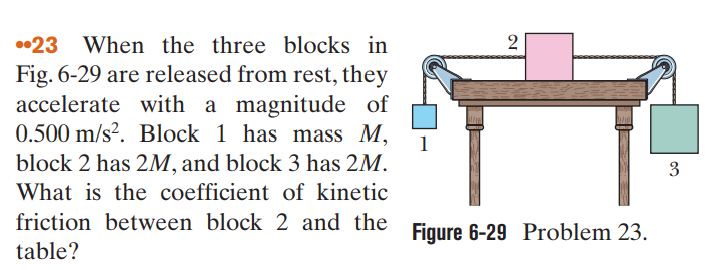 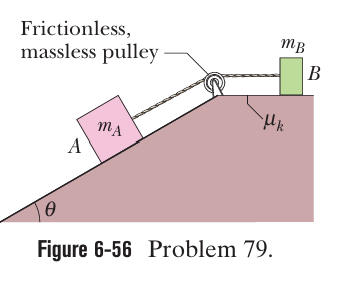 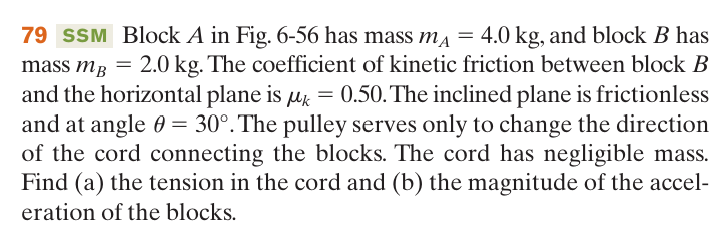 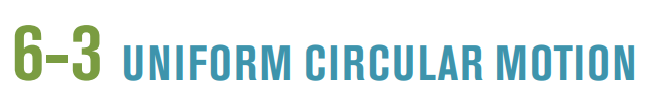 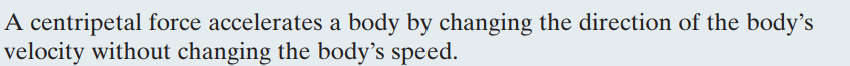 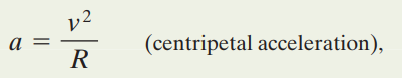 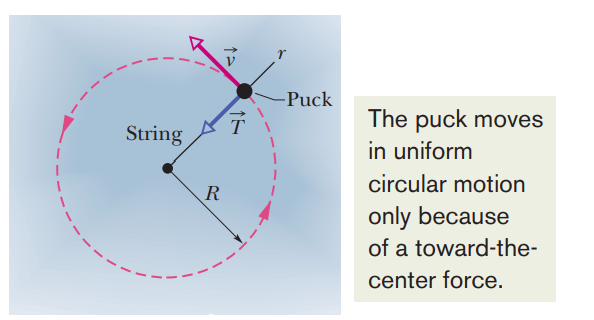 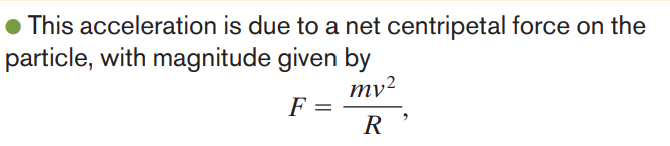 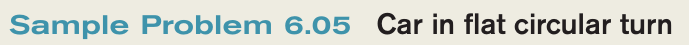 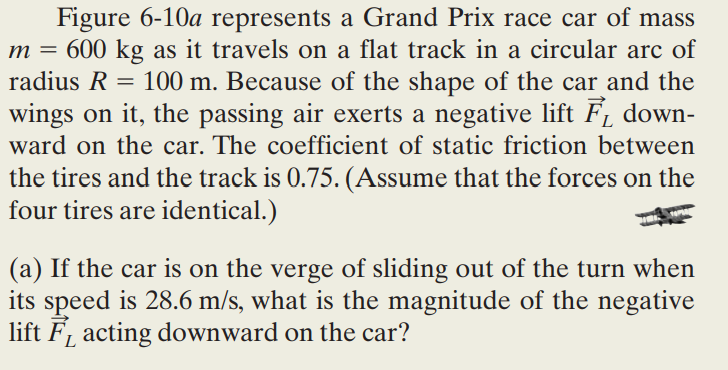 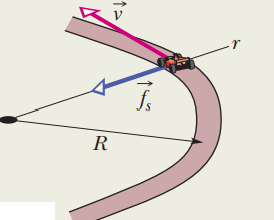 b) What is the magnitude of the negative lift for a speed of 90 m/s?
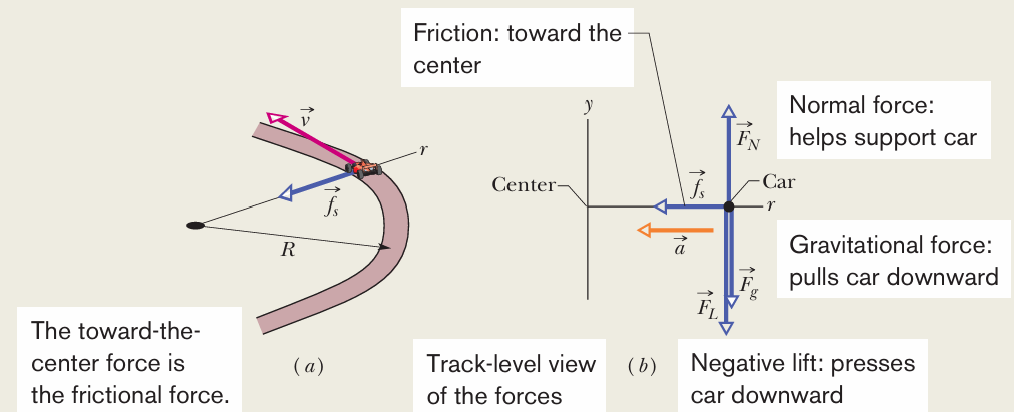 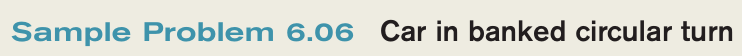 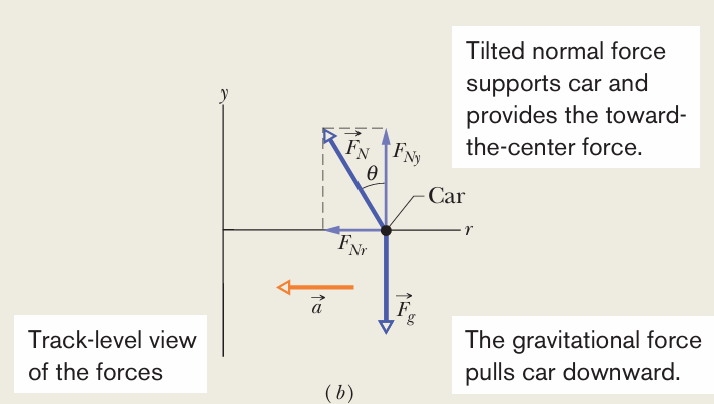 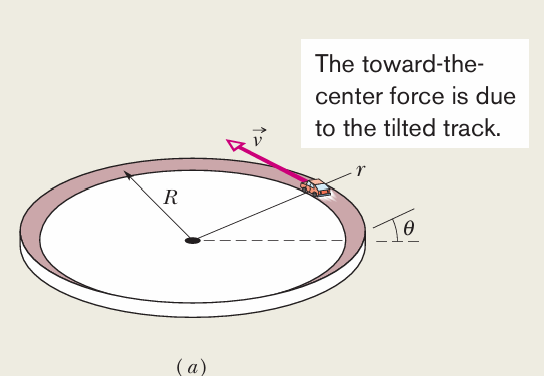 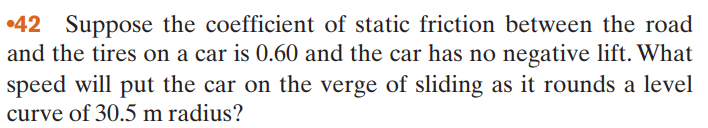 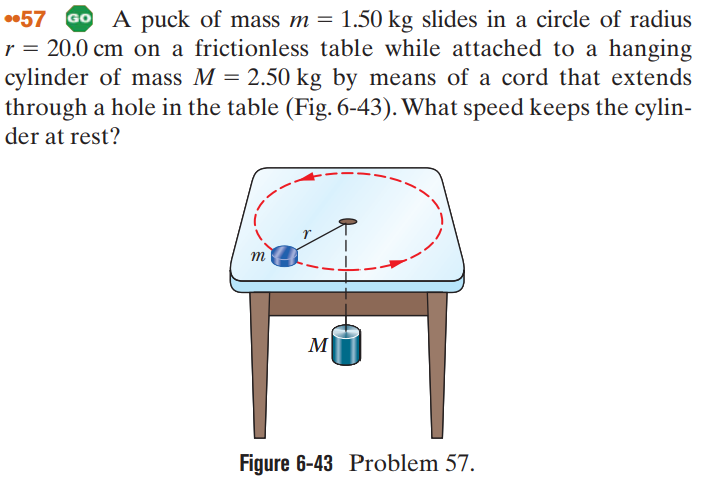 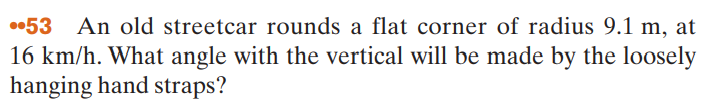 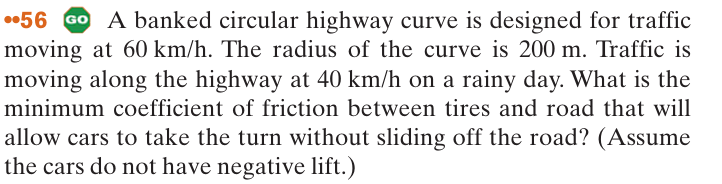